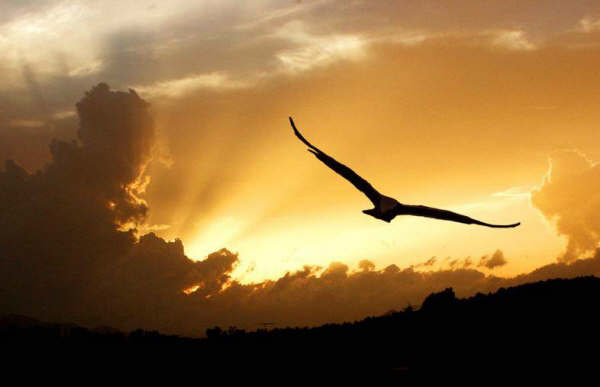 得救本乎恩
詩歌691首
一、恩典贖我罪愆，         使我得著赦免；         恩典使我
         得見神面，
         得享天上平安。

         得救本乎恩！
         這是真福音；
         耶穌死為救罪人，
         為救我這罪人。
二、恩典賜我生命，
        使我有神性情；
        恩典使我
        永屬主名，
        脫離陰府幽冥。
         
         得救本乎恩！
         這是真福音；
         耶穌死為救罪人，
         為救我這罪人。
基督的恩典
[Speaker Notes: 親愛的同學與朋友們，今天要與大家分享一個非常寶貴的主題：基督的恩典。]
恩典是什麼？
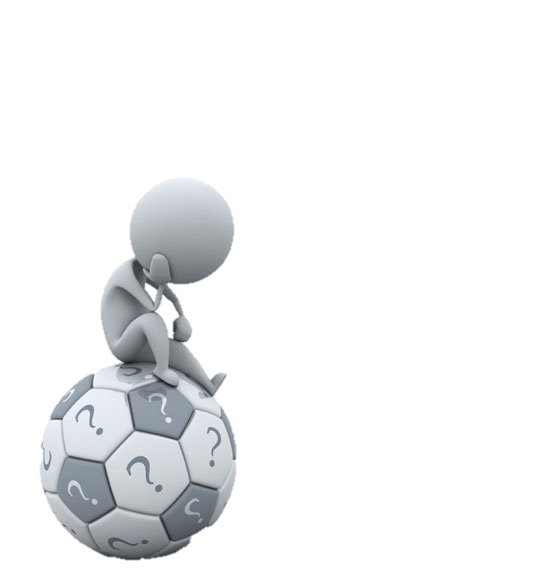 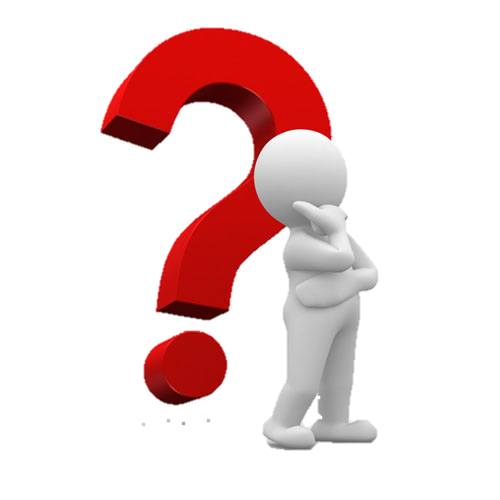 財富
健康
不能滿足
娛樂
學業？
財富？
事業？
學業
健康？
事業
家庭？
家庭
娛樂？
[Speaker Notes: 恩典在聖經中是一個很特別的詞。恩典是什麼呢？
許多人想到恩典就會想到，「我需要什麼，神就賜給我什麼，使我得滿足了！這就是恩典。」
神使我的學業順利，或神使我的事業有成，神給我的家庭美滿，…等，這些就是恩典。
然而，當人有了這一切時，人會發現：「財富不能滿足我，健康也不彀，娛樂不過一時，學業會過去，家庭美滿中仍有所缺，事業達到顛峰了，然後呢？」這一切都不能滿足人。
所以，恩典不是財富，不是健康，不是娛樂，不是學業，也不是家庭，更不是事業。
那麼，恩典到底是什麼？恩典與我有什麼關係？]
生命的層次
神
神說，我們要按著我們的形像，照著我們的樣式造人…
創一26
人
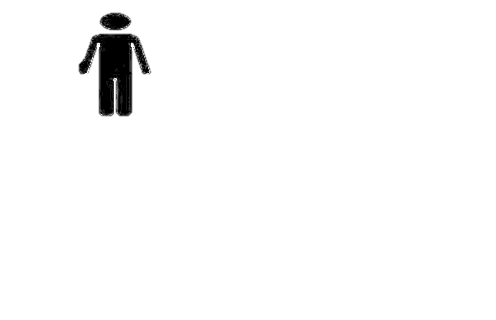 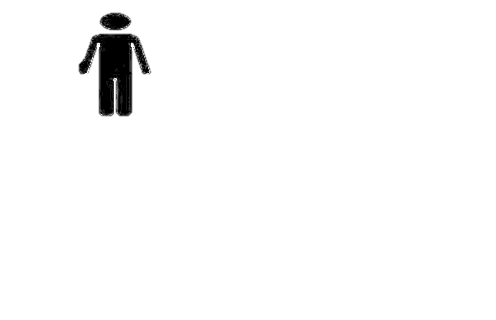 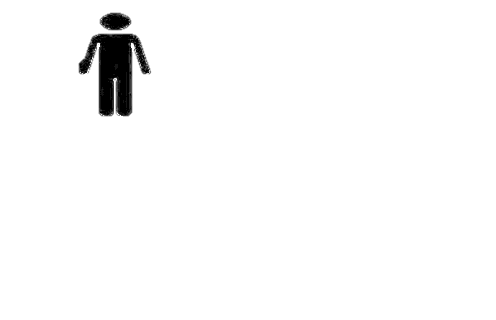 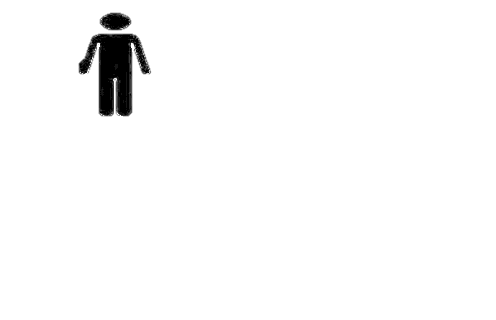 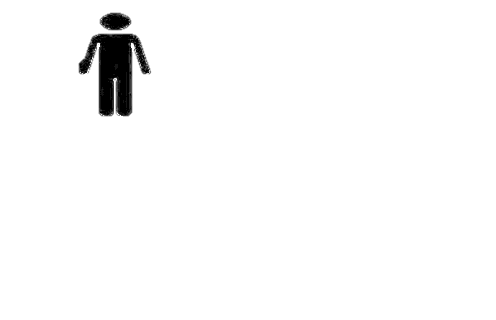 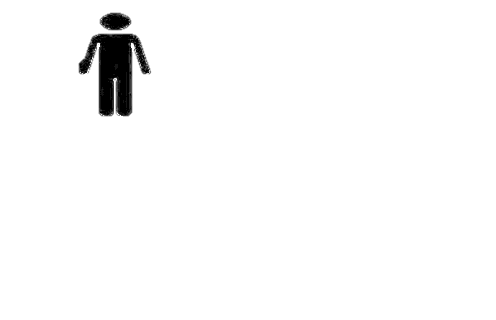 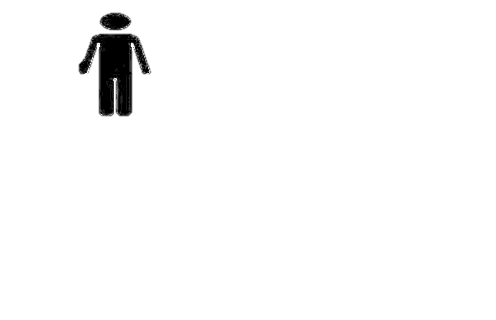 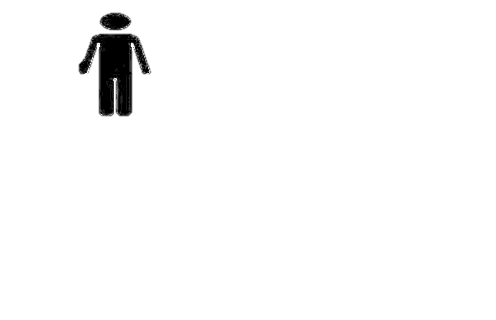 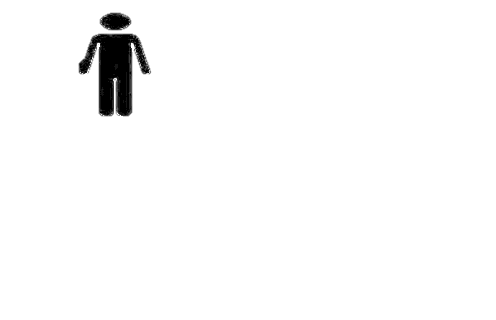 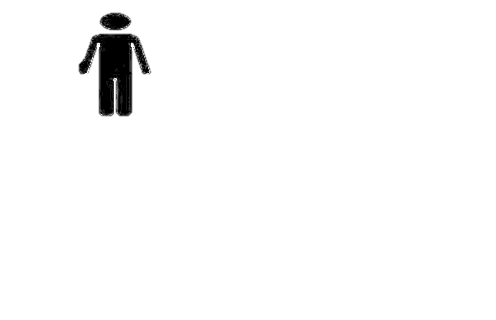 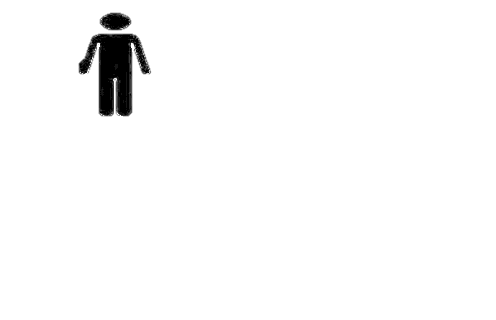 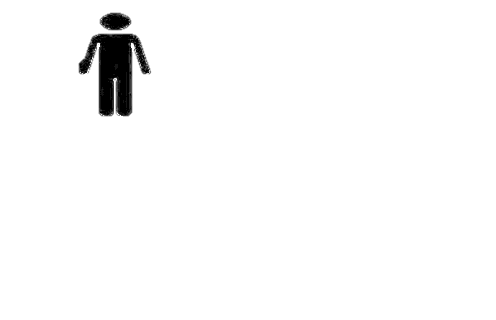 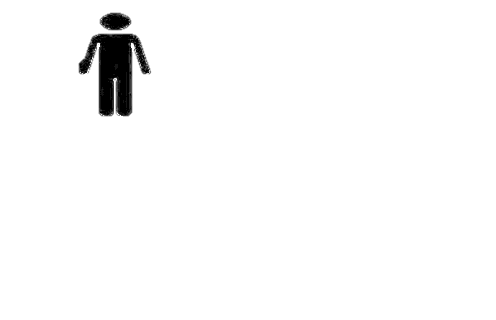 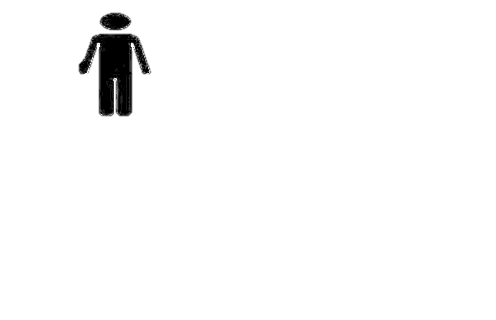 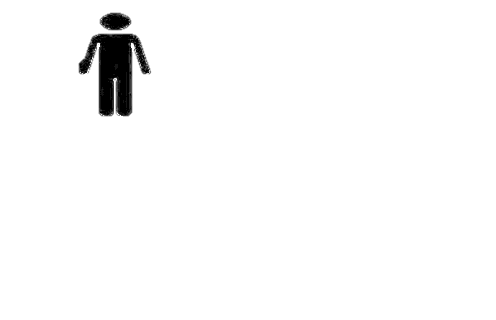 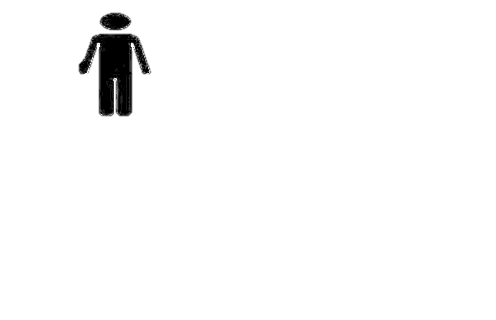 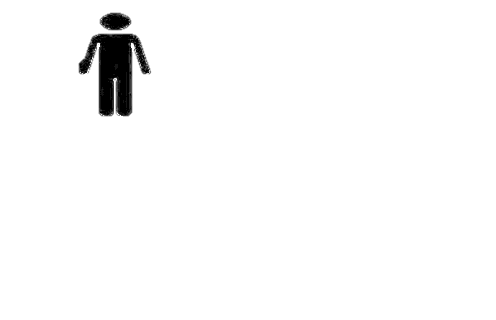 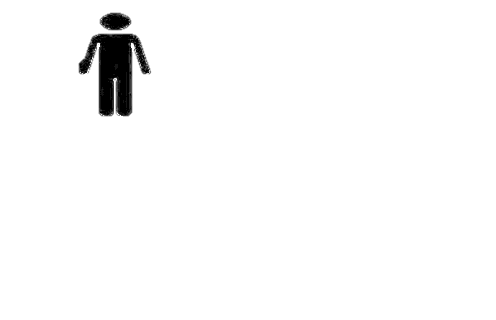 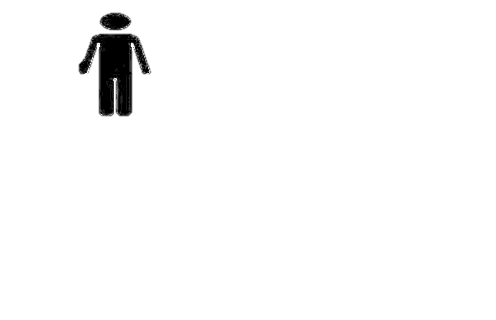 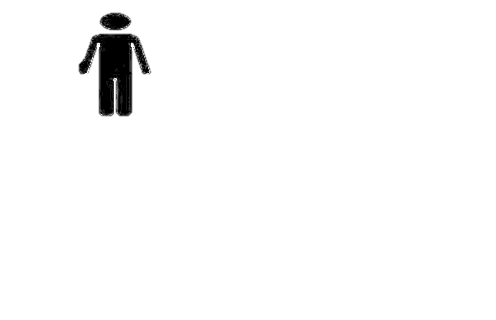 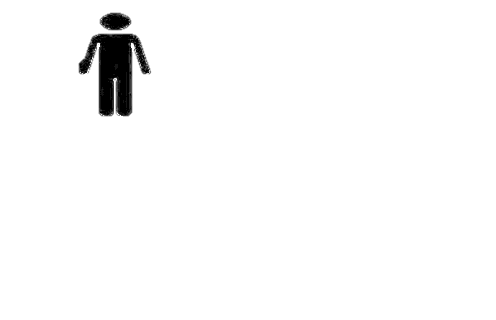 動物
植物
[Speaker Notes: 在回答這個問題以前，我們需先了解人生命的層次。
說到生命的層次，我們可將萬物略分植物的生命、動物的生命與人的生命三種。動物的生命比植物的生命高，人的生命又比動物的生命高。人的生命最高，有別於萬物。
雖是如此，在人中間仍有高低的差別，有販夫走卒、有達官貴人、有市井小民、有顯赫的名人、也有被遺忘的邊緣人、甚至有在黑暗中的罪人。各式各樣的人，你是哪一種？
無論你是哪一種人，不分貴賤、卑尊、貧富、高低，你的生命都屬於人的生命。然而，你知道嗎？在人的生命之上，還有神的生命。神的生命比人的生命更高，甚至遠遠超過人的生命，是宇宙中最高的生命。論到人的被造，請讀以下聖經的記載，「神說，我們要按著我們的形像，照著我們的樣式造人」。這說出人具有神的形像與樣式；因著人有神的形像與樣式，人的生命比動物、植物的生命高，有別於萬物。然而，神如此造人不僅是要使人的生命成為神造物中最高的生命，更是為了人能夠與神相通。]
人有三部分
物質事物
神
體
靈
魂
精神層次
[Speaker Notes: 人被造有三部分，最外面的層次是人的體，在體裏面有人的魂，而在人的最深處還有一個部分，就是人的靈。使人有別於萬物的就是人的靈。這就是為什麼中國古代哲學家說，人為萬物之靈。
人被造如同器皿一樣，人的體就是身體，屬生理層次，能因接觸物質事物而滿足；人的魂就是精神，屬心理層次，需要接觸精神層次的事物才得滿足；但人的靈呢？什麼才能滿足人的靈的需要呢？人的靈是人最深處的部分，屬於屬靈的層次，唯有接觸神的事物才能滿足。
人原初被造就是為了盛裝神；我們乃是神的器皿，神要作我們的內容。]
榮化
神
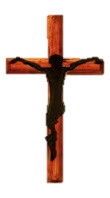 神
成
為
人
模成
人
成
為
神
罪
建造
變化
恩典
更新
聖化
牧養
重生
人
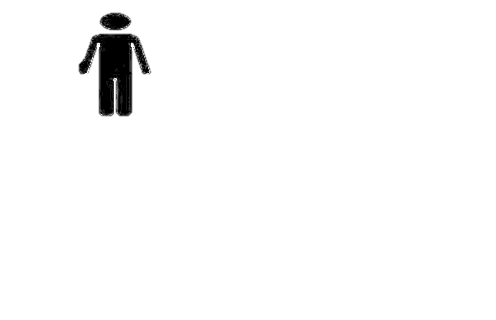 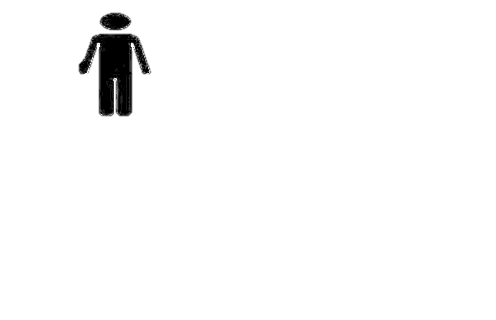 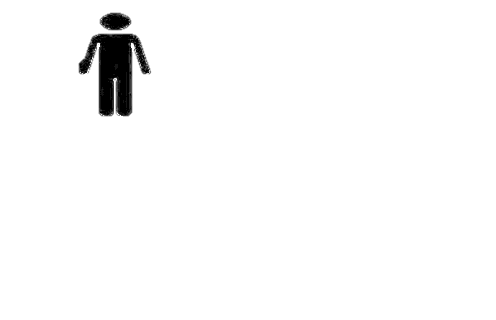 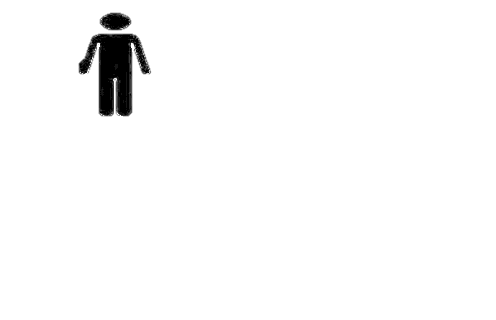 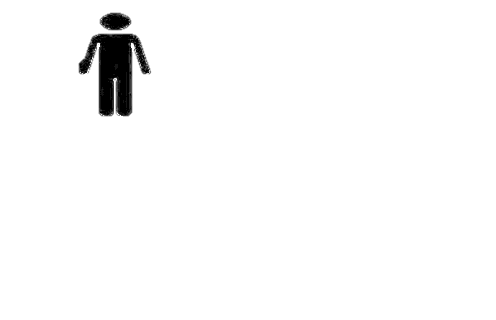 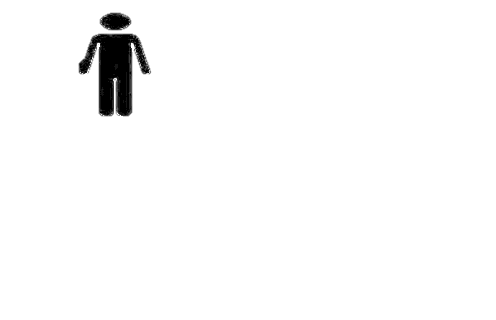 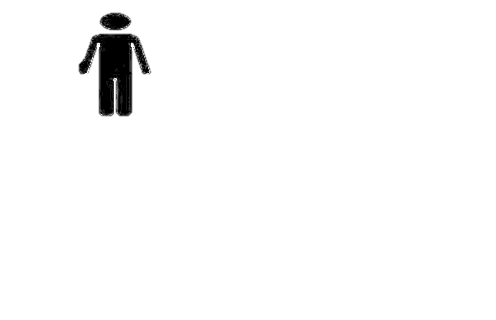 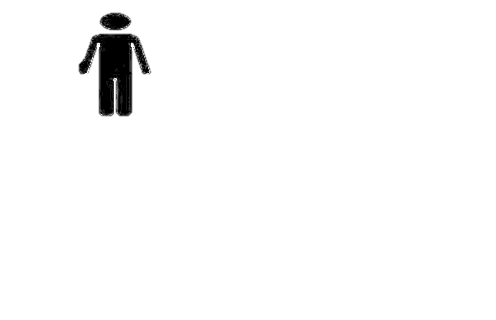 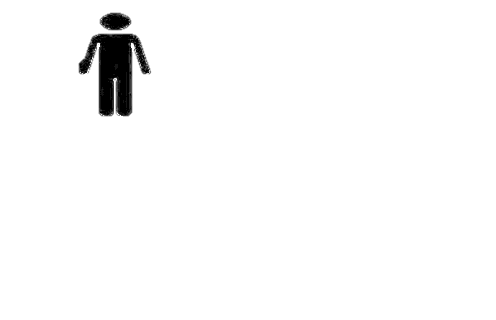 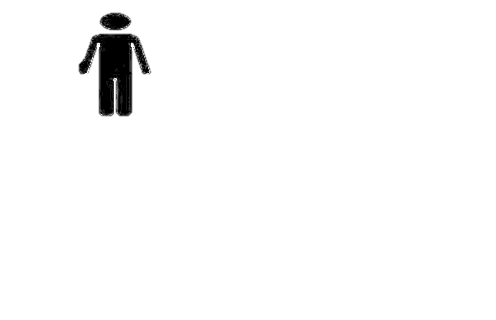 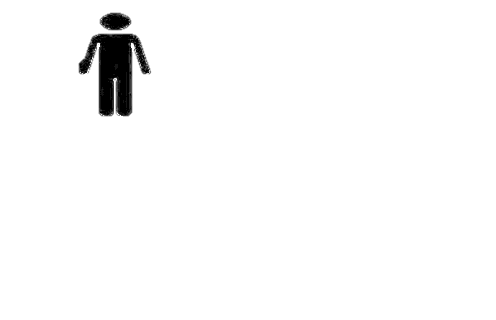 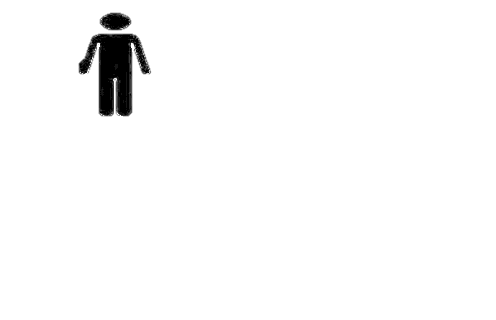 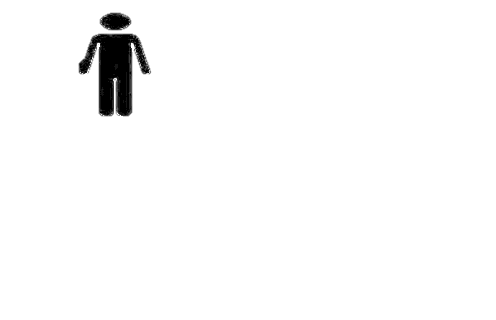 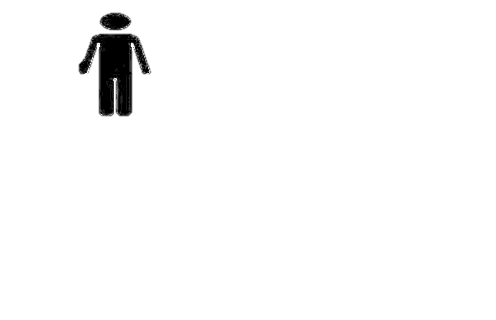 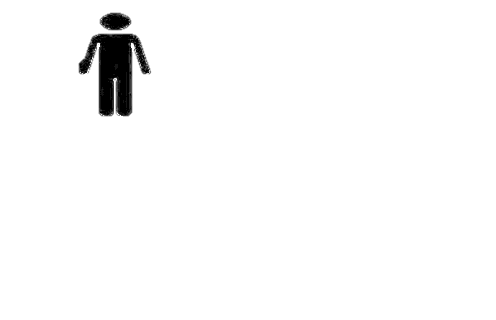 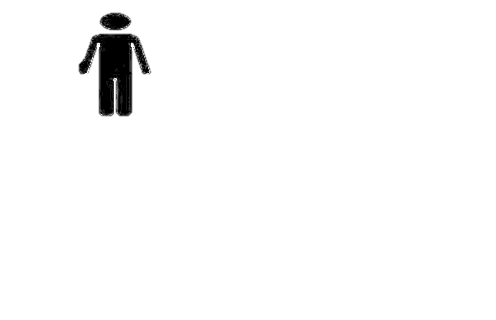 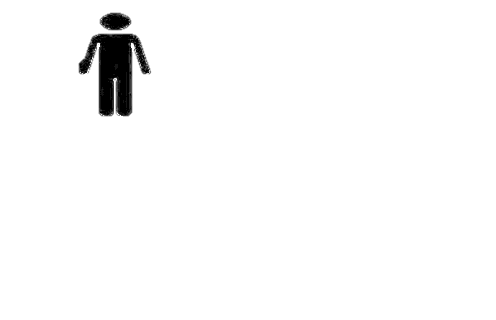 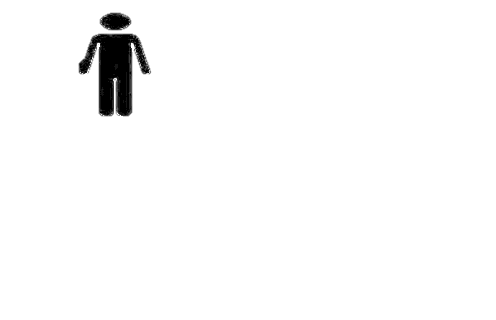 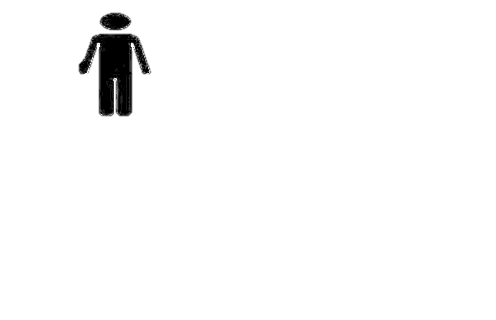 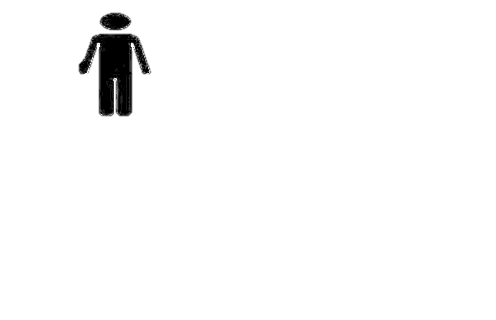 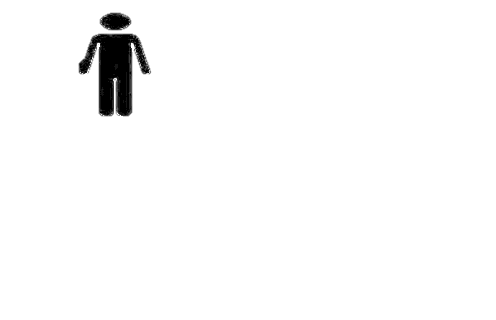 [Speaker Notes: 然而，神與人之間有罪的阻隔，神如何成為人的內容呢？因著罪，完全聖潔的神與人遠離，人也無法來到神面前。
感謝神！藉著神成為肉體，並藉著神的兒子，耶穌基督，在十字架上的死，除去了罪，為人開創了一條又新又活的路，使人可以坦然無懼的來到神面前。
人現今只要簡單的來到神面前，接受神的兒子所完成的救贖，就進入神兒子這天梯，在神生機的救恩裏，一階一階的往前、上升。藉著重生得着神的生命，並在這生命中享受神牧養我們的魂。如此，一天過一天就被神的神聖性情聖化，以致有更新的悟性得以認識神，並在裏面的所是上有新陳代謝的變化，使人彼此不再隔離、分裂，而是被建造起來，並在這建造之中，被模成神兒子的形像。至終，連我們這會朽壞的身體也要被神的生命充滿，成為榮耀的身體。
這就是神成為人，為要使人成為神的過程。神成為人，成功救贖；人成為神，完成救恩。這就是基督的恩典。]
神
恩
典
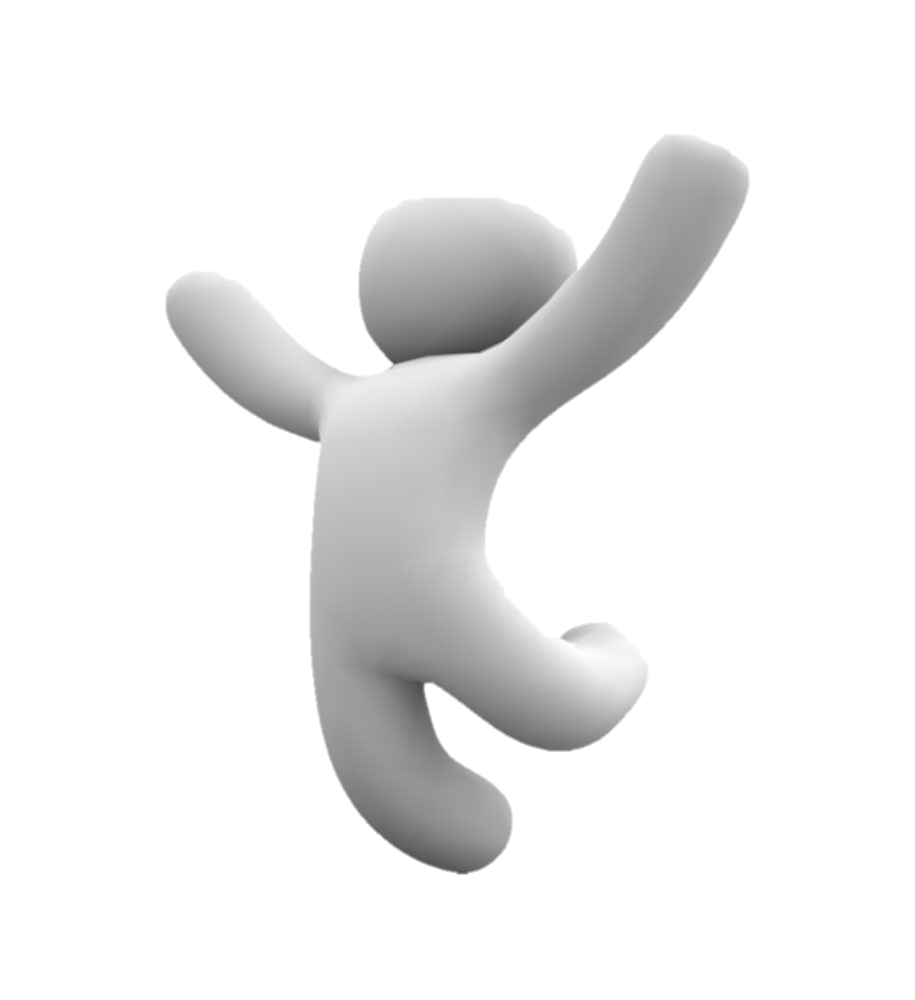 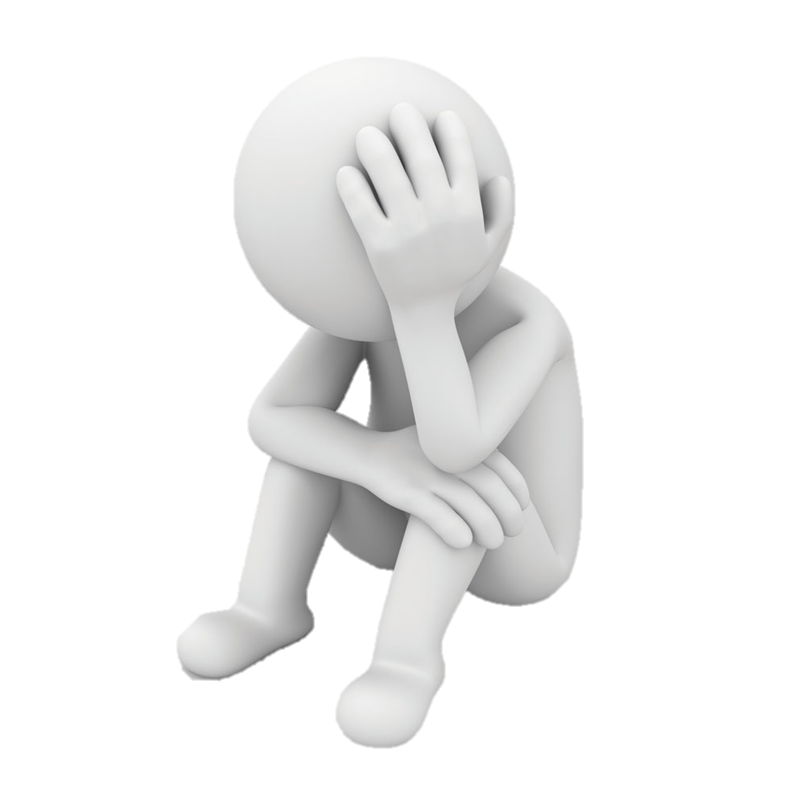 學業
娛樂
事業
體
魂
靈
家庭
健康
財富
[Speaker Notes: 總而言之，人有靈、魂、體三部分。財富、健康、娛樂、學業、家庭、事業…等都不能滿足人，因為這些最多只能滿足我們體與魂的需要，但我們的靈仍是空缺。我們人的靈只有神能滿足。神不僅要進入我們的靈，更要從我們的靈擴展到我們的魂，並充滿我們的體，使我們全人滿了神。人在神以外即使擁有一切，仍是虛空的虛空；但人有了神，就是滿足中的滿足。這就是人生存的意義，也是基督恩典的意義。
現在，我們該如何讓神進來？該如何得着恩典呢？]
你若口裏認耶穌為主，     心裏信神叫祂從死人中       復活，就必得救           羅十9
[Speaker Notes: 我們一起來讀這段經文。（羅十9）
接受神、享受恩典的路就是要「心裏信」、「口裏認」。「心裏信」是信神叫耶穌從死人中復活，「口裏認」是呼求救主耶穌的名，完全不需你努力或修行，只要簡單的相信並呼求。]
至於我，我要呼求神，
耶和華必拯救我   詩五五16
哦！主耶穌！
主阿，你本為良善，…對一切呼求你的人，有豐盛的慈愛                       詩八六5
徒
七
59
[Speaker Notes: 哦！主耶穌！
請朋友、同學們一起呼求五遍，「哦！主耶穌！哦！主耶穌！哦！主耶穌！哦！主耶穌！哦！主耶穌！」
非常好！
呼求主名使我們享受神的救恩，如詩五五16，我們一同讀本節，「至於我，我要呼求神，耶和華必拯救我 」。呼求主名也使我們享受神的豐盛與慈愛，如詩八六5，我們也一起讀這一節，「主阿，你本為良善，…對一切呼求你的人，有豐盛的慈愛 」。
呼求主名的益處甚多，不只這兩項。現在，請朋友、同學們站起來，我帶領大家一同享受主名的豐富，我禱告一句，大家跟我禱告一句：…。
太好了！恭喜大家得救了！現在，我們不僅裏面得救了，我們更要進入救恩的範圍。這就如同狗有狗的生命，自然就活在狗的範圍，你從前有人的生命，活在人卻沒有神的範圍；現在，你得著了神的生命，自然該進入有人又有神的範圍裏。]
他全家都信了主，還有許多…人聽了，就信而受浸                                   
                                                                     徒十八8
現在你為甚麼耽延？起來，
呼求著祂的名受浸       徒二二16
[Speaker Notes: 請讀徒十八8，「他全家都信了主，還有許多…人聽了，就信而受浸。」這裏給我們看見，有一家人，他們全家同時還有許多其他的人都聽了福音，也都信了，如同在座的各位，今天都聽了福音也都信了。然而他們信的反應就是受浸，且是一信就受了浸。信而受浸的，必然得救。親愛的朋友們，你們現在就可以受浸了！我們一同再唱詩歌691首，唱的時候，願意受浸的朋友請跟隨身旁弟兄姊妹的帶領，前去受浸。
[唱完詩歌後，請大家仍站著，] 請讀另一處經文，徒二二16，「現在你為甚麼耽延？起來，呼求著祂的名受浸」。親愛的朋友、同學，現在就是蒙恩的時候，不需再耽延了！我們再唱一次詩歌，請你們不要遲疑，只要簡單相信並受浸，恩典就給你白白得着。願意受浸的朋友仍請跟隨身旁弟兄姊妹的帶領，前去受浸。]
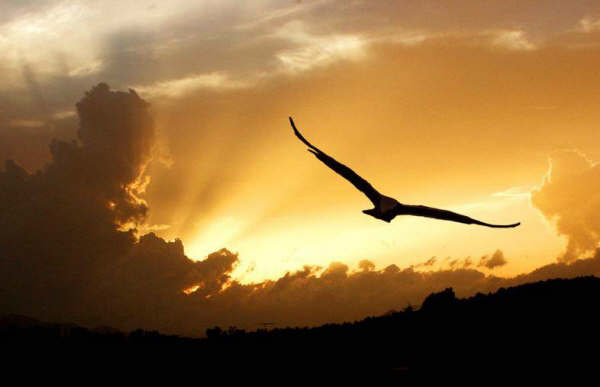 得救本乎恩
詩歌691首
一、恩典贖我罪愆，         使我得著赦免；         恩典使我
         得見神面，
         得享天上平安。

         得救本乎恩！
         這是真福音；
         耶穌死為救罪人，
         為救我這罪人。
二、恩典賜我生命，
        使我有神性情；
        恩典使我
        永屬主名，
        脫離陰府幽冥。
         
         得救本乎恩！
         這是真福音；
         耶穌死為救罪人，
         為救我這罪人。
[Speaker Notes: 在場還須多認識的朋友、同學們，請留下來，可以與你們身旁的弟兄姊妹再談一談，他們可以幫助你們更多認識恩典，也可以幫你解決疑惑。]